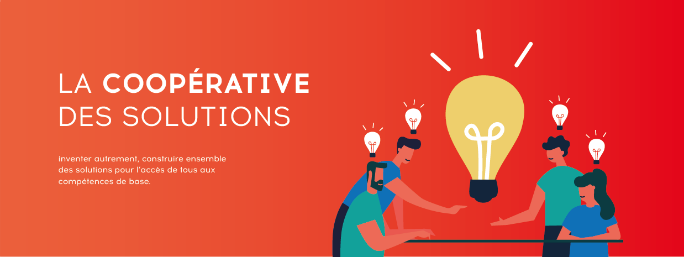 JE CLIQUE, J’APPRENDS!
Au quotidien, c’est difficile pour les personnes en situation d’ILLETTRISME ET D’ILLECTRONISME
De réaliser ses démarches administratives, de rester en lien avec ses proches, de se déplacer et d’aller vers la formation, d’accéder aux activités culturelles, sportives,…
CE QUI ENTRAINE
Le non-accès aux droits, à l’emploi et à la formation, le repli sur soi accentué par la fracture numérique, la perte d’autonomie et de motivation, le manque de confiance en soi.
LE Problème, C’est Que
Les personnes ne sont pas toujours repérées avec leurs difficultés et ont peur de l’échec.
Les acteurs n’osent pas en parler, cela reste un sujet tabou, difficile à prendre en compte par les structures et les partenaires.
Et sur un territoire rural, il n’y a pas d’offre de formation pour ce public, peu d’accès aux outils numériques avec un accompagnement adapté, des problèmes de mobilisation et de mobilité.
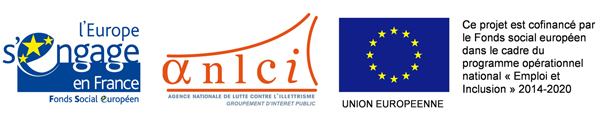 Notre solution c’est 
D’aller vers les habitants sur le territoire, de proposer des ateliers numériques pour identifier les personnes et les mobiliser vers de l’apprentissage des compétences de base, en adaptant l’accueil et le contenu des ateliers aux besoins de chacune et chacun.
Cela passe par une forte mobilisation des acteurs de terrain qui mobiliseront les personnes concernées et pourront à la suite, les accompagner dans un parcours de formation et d’insertion.
SA VALEUR Ajoutée c’est
L’ancrage de ces ateliers itinérants et réguliers, dans le contexte de l’arrivée de conseillers numériques sur le territoire, ainsi que la double prise en compte des compétences numériques et des compétences de base dans le contenu personnalisé des ateliers.

POUR La Concrétiser nous avons besoin de
L’appui de l’ensemble des acteurs, et d’un maillage étroit entre les professionnels impliqués dans les ateliers (conseillers et formateur/trice dédié.e), 
Ainsi que d’une organisation logistique adaptée à la mobilité (matériels informatiques, connexion,…).
Nathalie Bertrand :  ECRIT 01
nathalie.bertrand@afi3.fr

Anne Mességué : ANLCI
anne.messegue@auvergne-rhone-alpes.gouv.fr
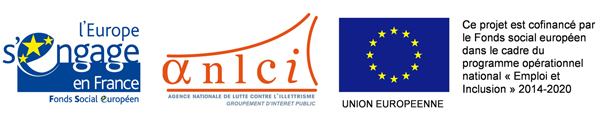